Valor Academy High School
Presentation by 
Edwin Bernard, B.Eng, DTM, LRAM
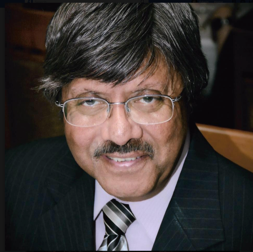 Calcutta, India
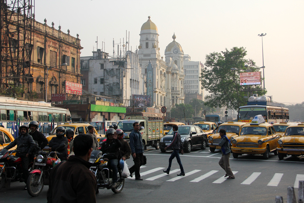 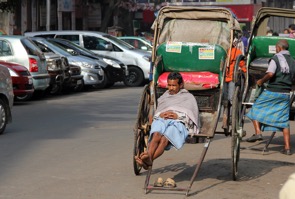 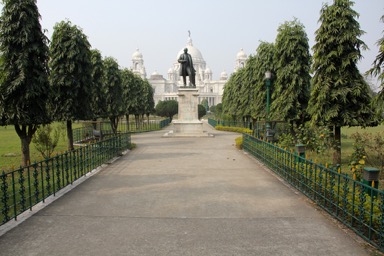 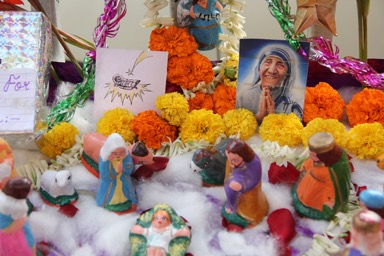 Goethals Memorial School – Kurseong (Himalayan Foothills)
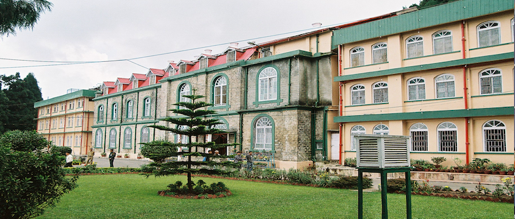 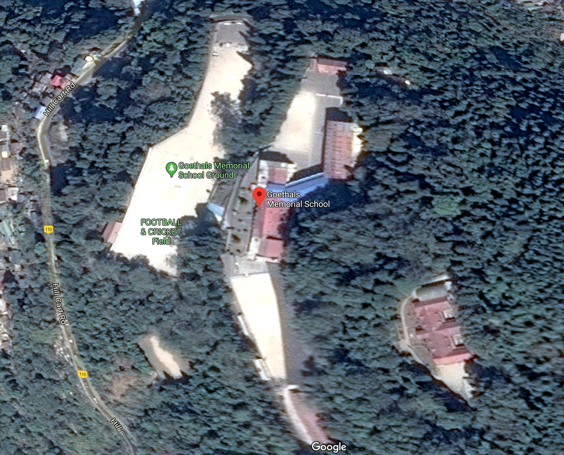 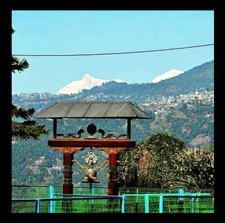 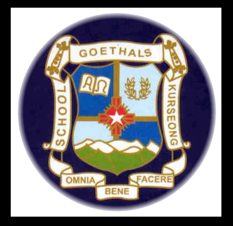 School Life
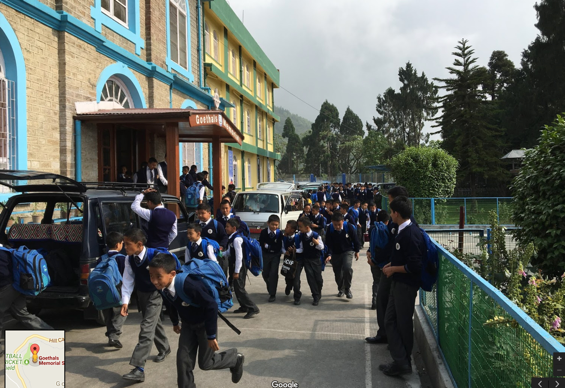 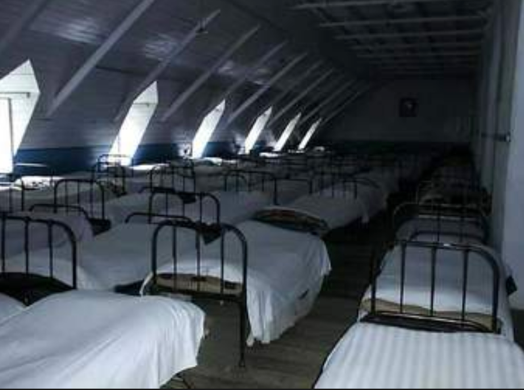 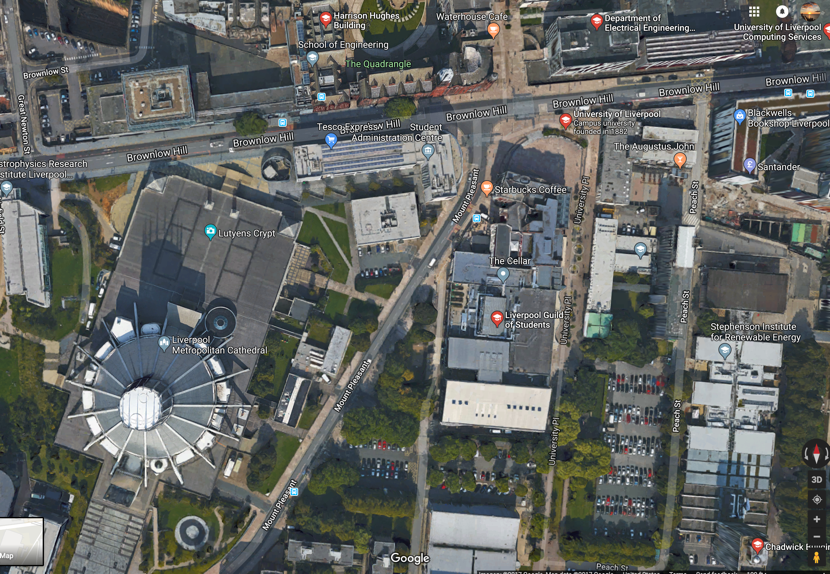 UniversityofLiverpoolEngland
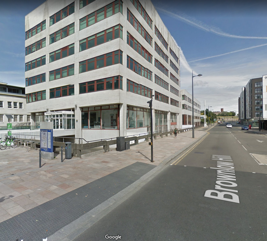 My Career Path
LED
LCD Cockpits
Renewable Energy
Reconnaissance
Cockpit Displays
Signage 
Lighting
Military 
Fighters
Transport
Helicopters
Commercial
Information Displays
Solar
Providing Solutions
Communication
Sales
Entrepreneur
Manchester, England  – My 1st Work Place
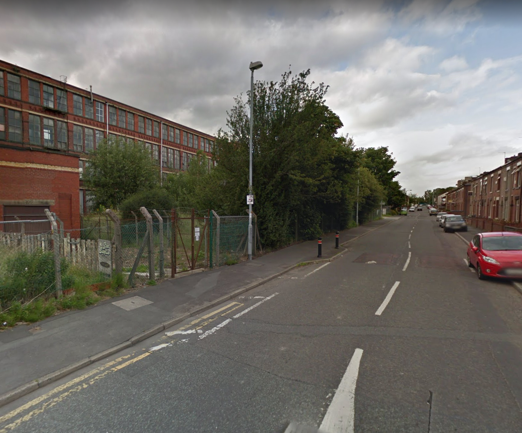 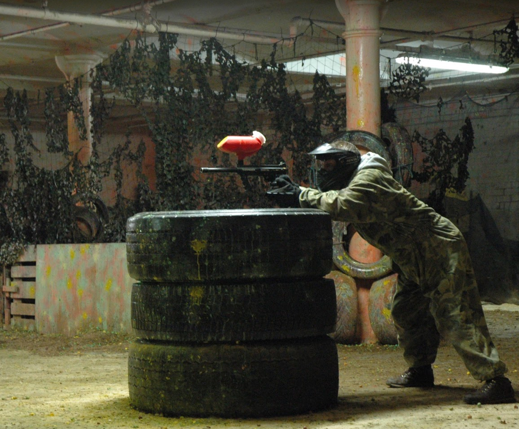 LED Displays – Pointer / Counter
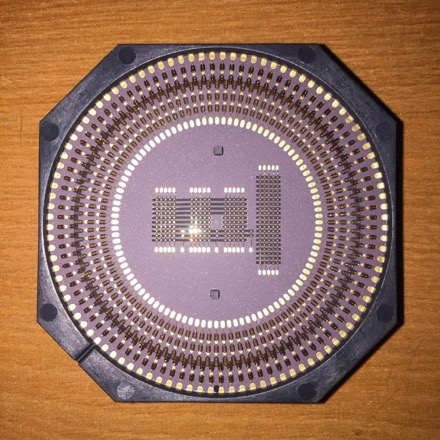 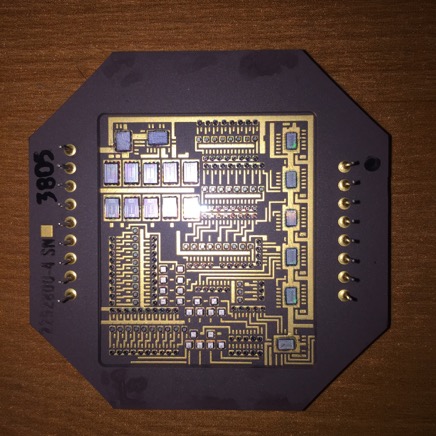 Glass Overlay with Dials
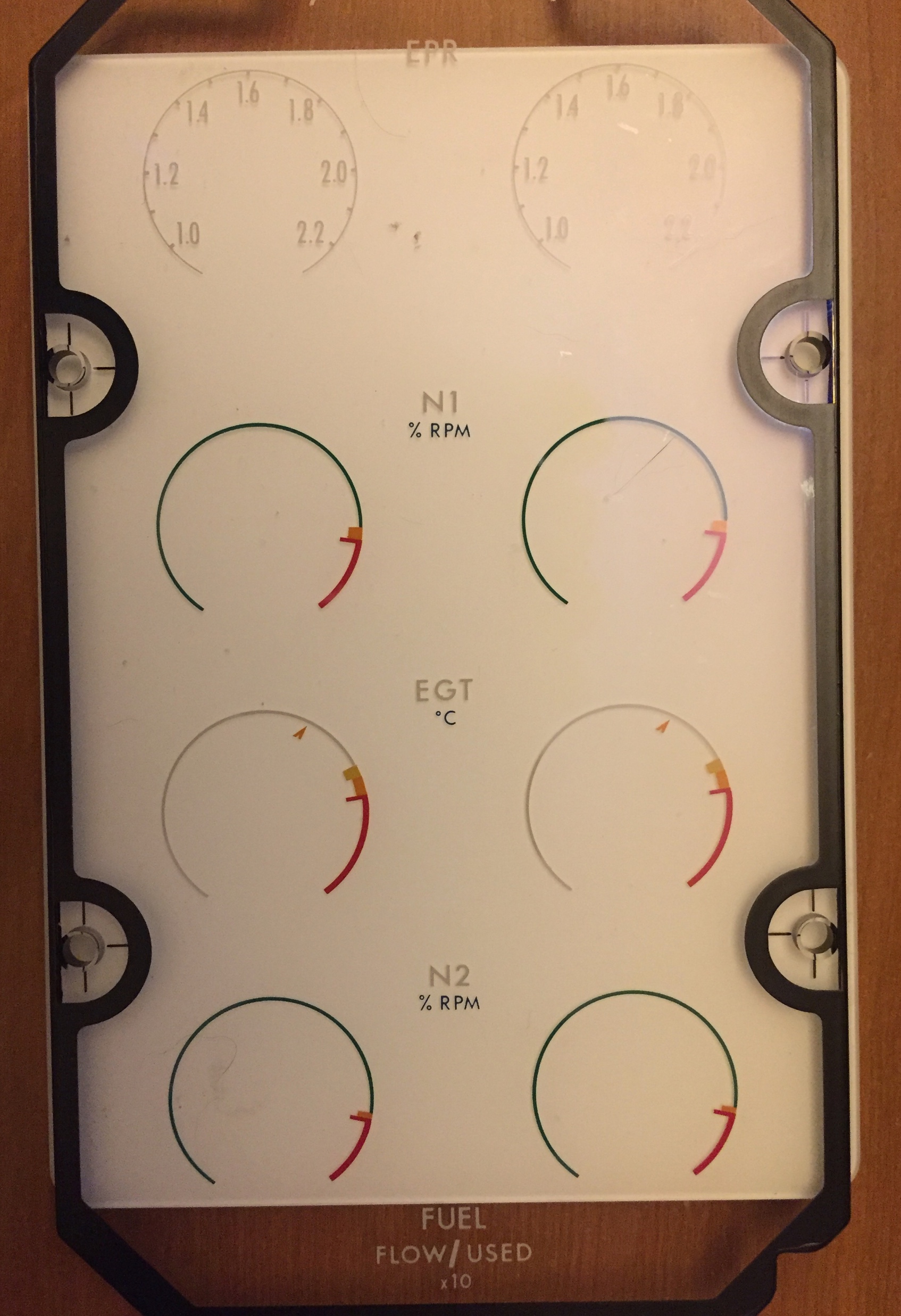 LED Matrix4” x 4”64 dots per inch
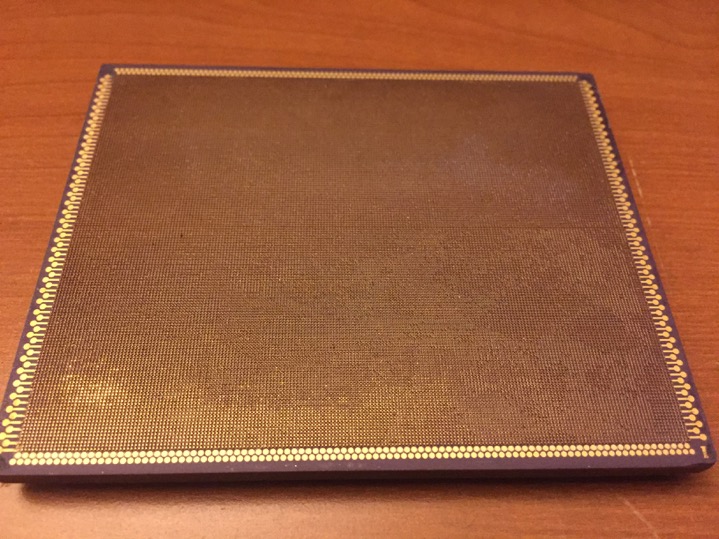 Typical LCD Layout
Optical Light Shaping Film
LCD
Flex Circuit
Diffuser
Light Pipe
Fluorescent Lamp
Connector
Aluminum Housing
Row Driver PCB
Column Driver PCB
Cockpit Displays
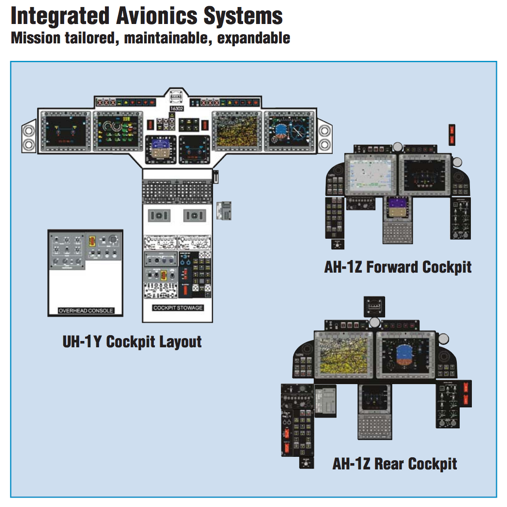 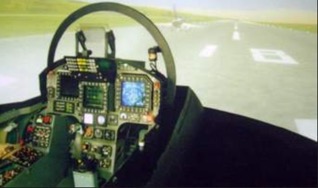 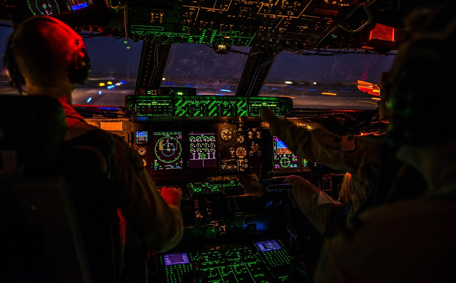 Design Consideration and Tradeoffs
Display Luminance
Display Uniformity
Color
Contrast
Blemishes
Display Life and Reliability
Obsolescence
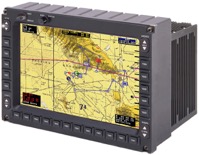 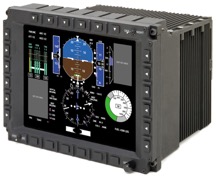 Typical Display Imagery
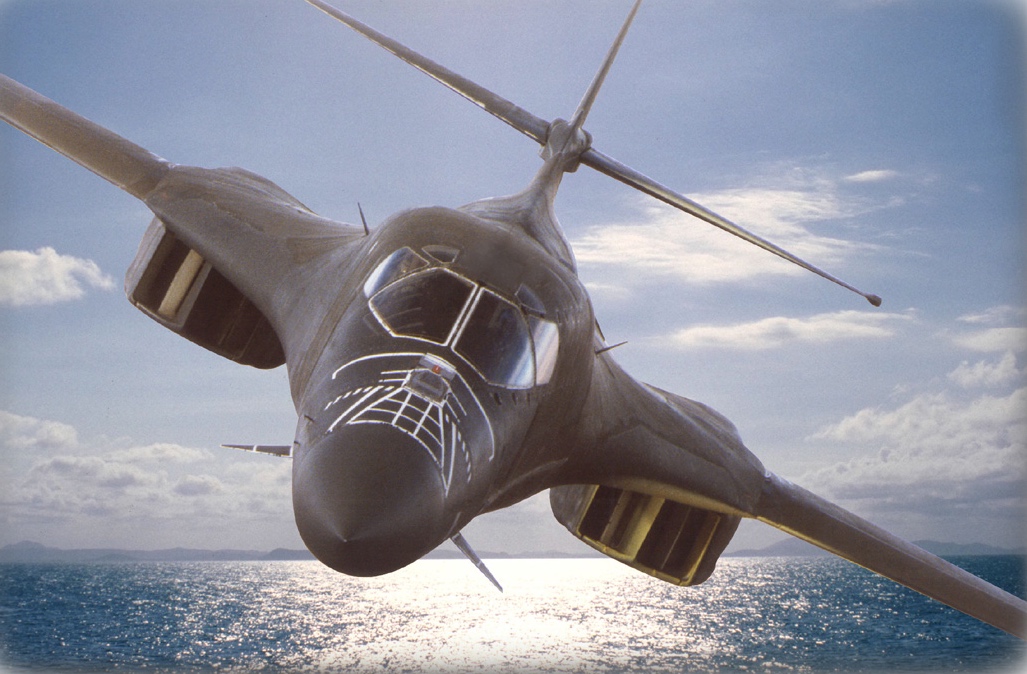 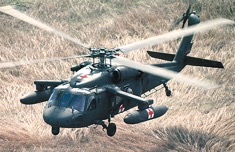 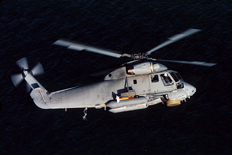 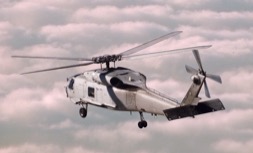 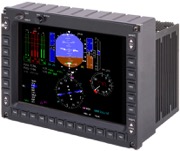 High Ambient Viewing Condition
When the sun is shining on the display
Reflections must be significantly minimized
High Contrast is critical

When the sun shines into the pilots eyes
High brightness is critical
Night Viewing Conditions
Dim enough to not overpower the cockpit and reflect from the glass window
Often must be designed to be used with Night Vision Goggles
Requires special light filtering
Knowledge Base
Specifications
Display Design
Optical
Electrical
Mechanical
Reliability
Testing and Verification
Customers
Military
Component
Subjects In School That Helped
Physics, including optics

Mathematics

Applied Mechanics

English

Speech and Debate
Skill Set
Technical Skills

Teamwork

Project and Time Management

Communication

Leadership
Why Go Solar?
Net reduction in electricity costs
Price protection for the future
Option to own your own power plant
No upfront costs
20-25 year warrantee
Great for the environment
Adds value to the home
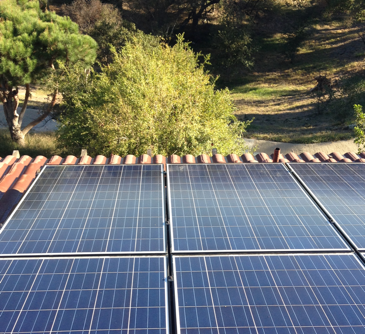 Communication and Leadership
Toastmasters 
International
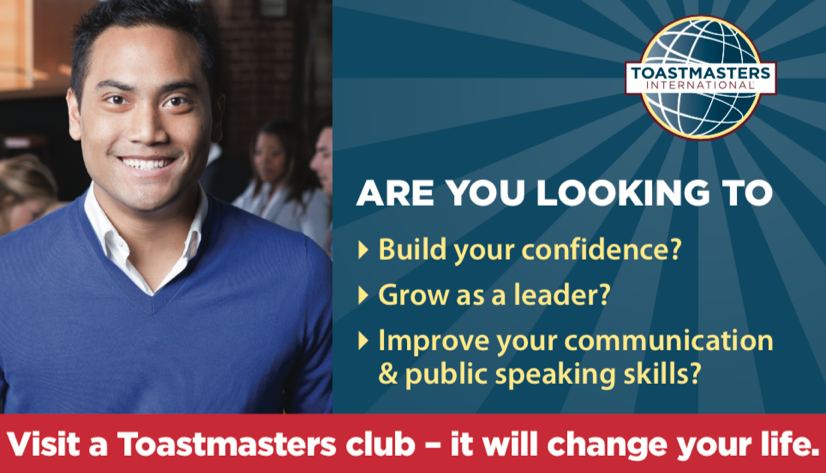 Business Trips – Awesome travel perks
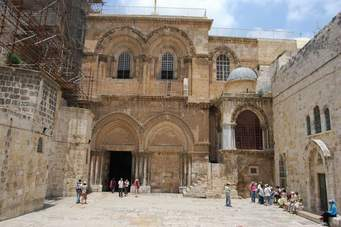 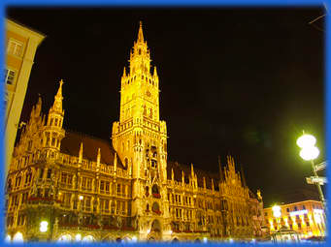 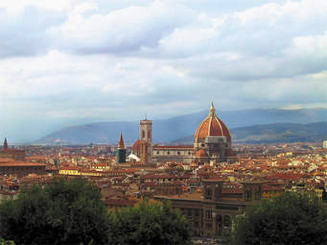 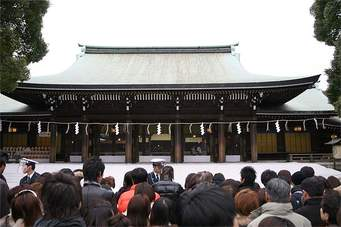 Jerusalem
Florence
Munich
Tokyo
Seoul

And many more
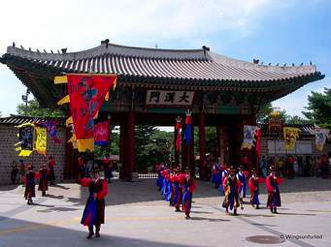 Post Script YouTube Space LA
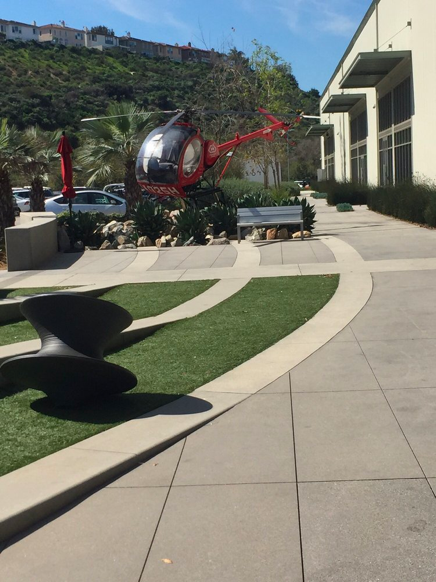 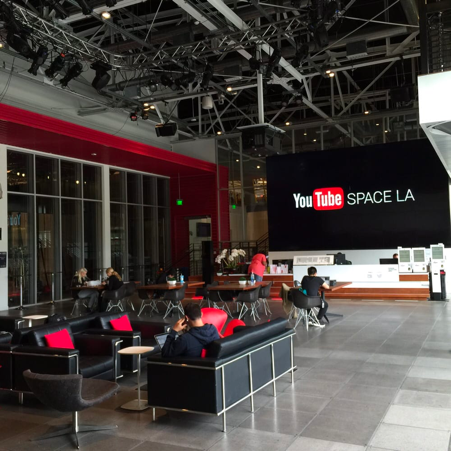 Become the CEO of  Your Life!